to Pinetree Secondary!
Getting Ready for Grade 9



                   
       “Accepting Challenges Together”
Success=Getting Involved(Leadership and Volunteering, Fine & Performing Arts)
Clubs
Dance club 
Crochet club 
Debate club 
Board games club 
Badminton club 
Adopt a trail club 
Film club 
Investment club 
Magic trick club 
Model United Nations 
Philosophy club 
School of Rock 
STEM club 
Business Club 
Video Game Design club 
……and many more!
Sports/Athletics
Cross Country
Soccer (Girls/Boys)
Volleyball (Girls/Boys)
Basketball (Girls Jr,  Boys 9/Jr./Sr.)
Ski and Snowboard
Swimming
Badminton
Tennis 
Ultimate Frisbee
Track & Field
Golf
Mountain biking
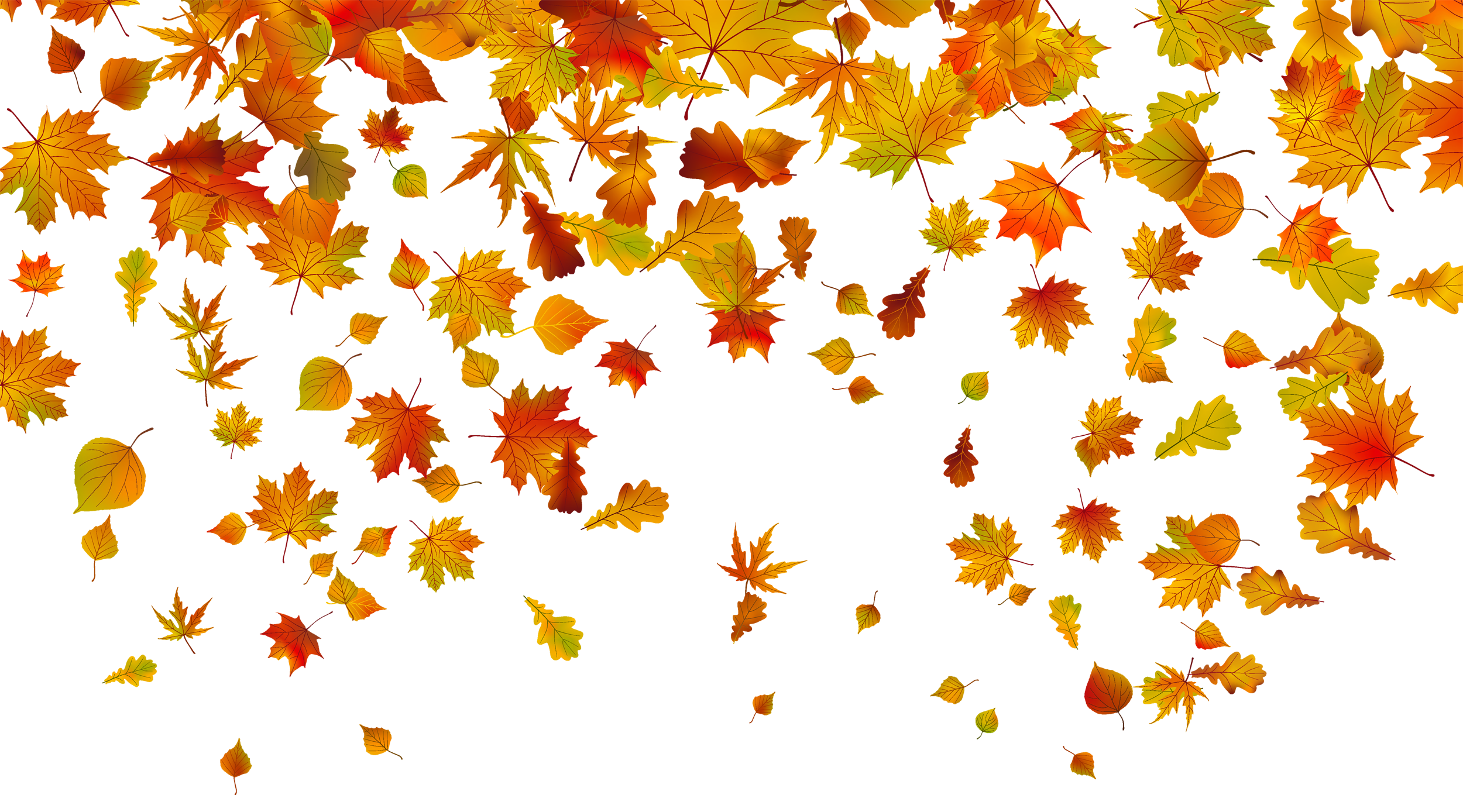 FALL

Swimming – boys/girls, all ages (number dependent)
Volleyball-9/10/sr. girls/boys 
Soccer-boys
Cross Country - boys/girls, all grades
Cheer & Dance Team – open to all grades 
Wrestling- open to all grades


       Highlights 
Senior Boys' Volleyball – came 5th at Provincial Championships 
Swim Team- four students made Provincials
Cross Country- 3 team members made Provincials in Victoria
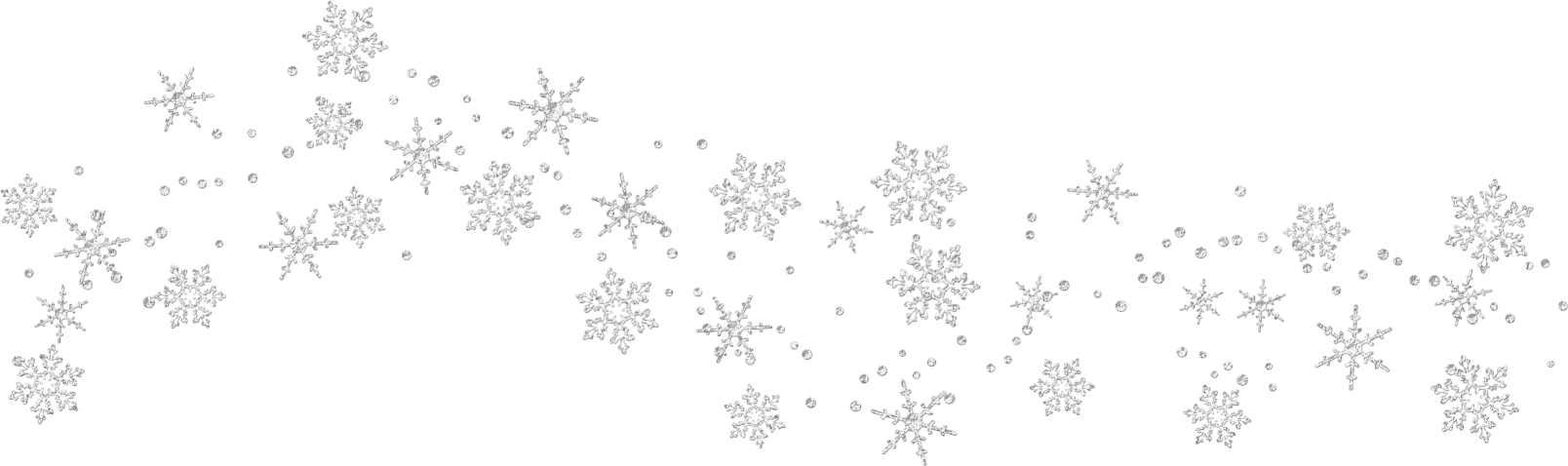 WINTER

Basketball - 9/10/sr. boys
Jr/Sr. Girls' Basketball
Ski and Snowboard Team – boys/girls, all grades
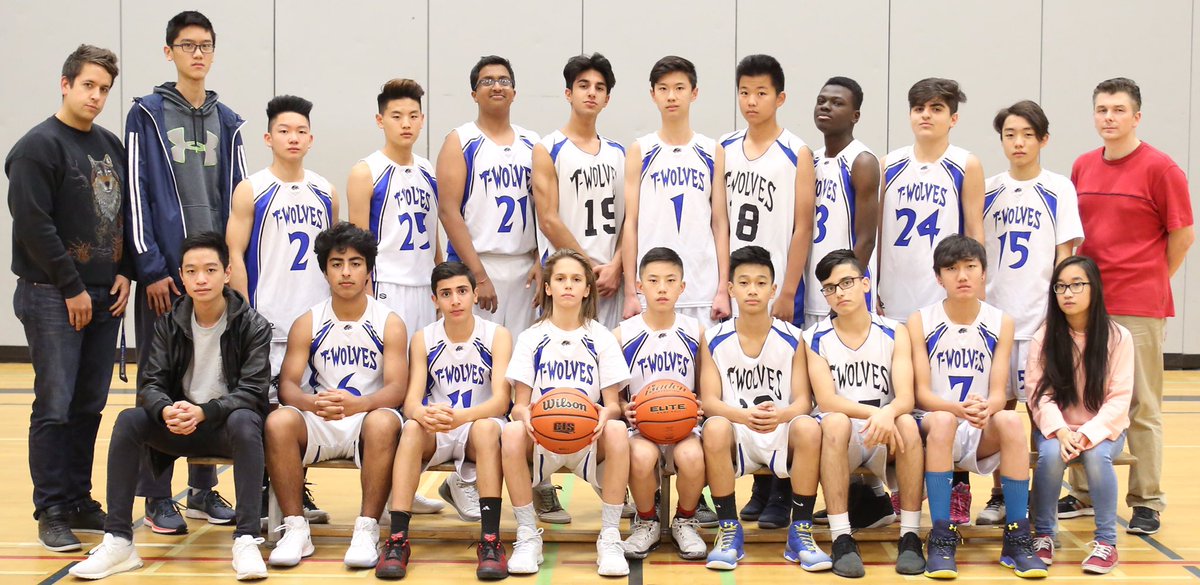 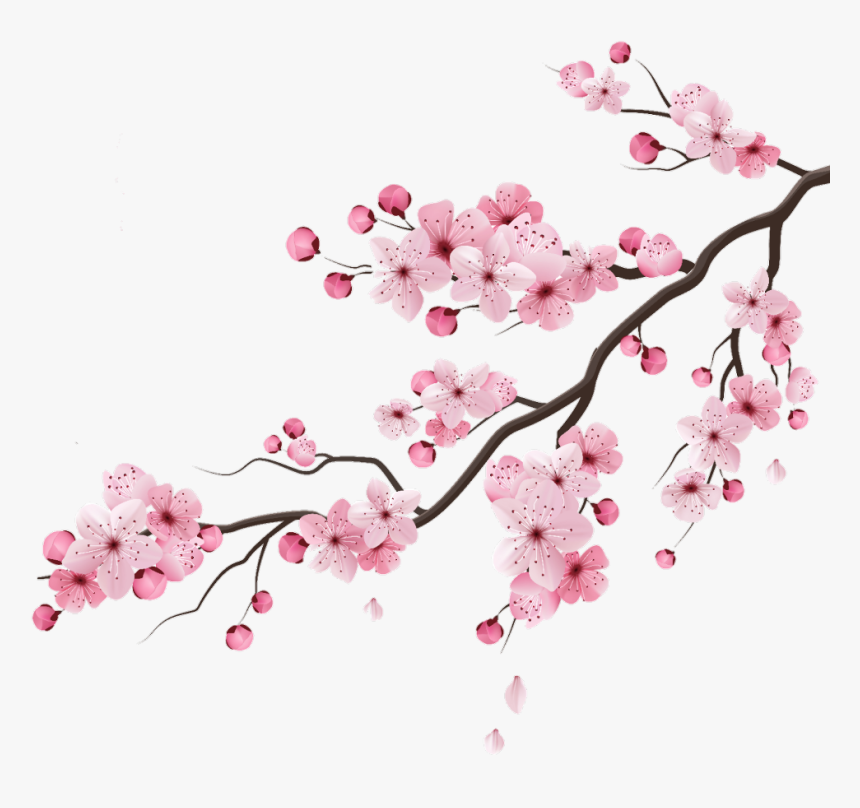 SPRING

Tennis – boys/girls, all ages
Badminton – boys/girls, all ages
Track and Field – boys/girls, all ages
Basketball – Spring league, all ages 
Soccer – girls all grades 
Mountain Biking  – boys/girls, all ages
Golf- boys/girls, all ages
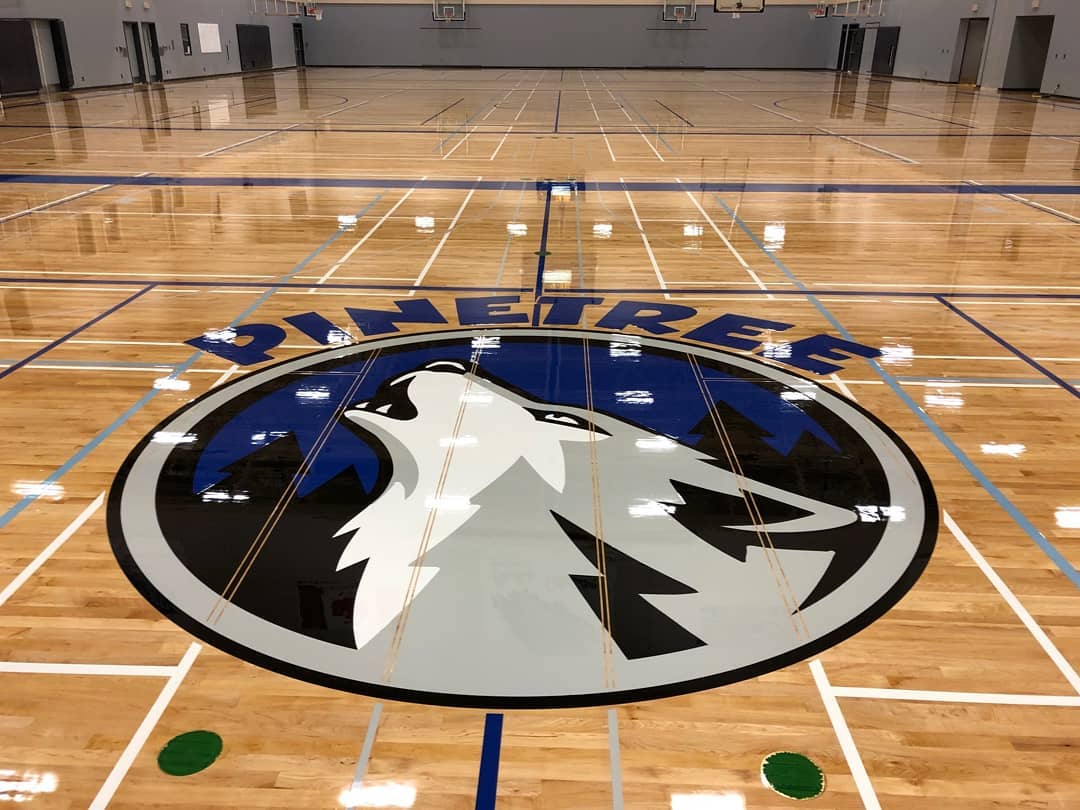 INTRAMURALS
All year long at lunch
Co-ed
Emphasis on sportsmanship
T-shirts for sportsmanship
Handball, Basketball, Floor Hockey, Dodgeball, Soccer, Badminton, Volleyball, drop in activities
People to Know!
Administration at Pinetree 
PRINCIPAL: 
MS. JANINE CLOSE

VICE PRINCIPALS: 
MS. CIOLFITTO                            A-J	    
MS. MEHAI                           K-P
MR. RAO                                      Q-Z


 Counsellors at Pinetree			Youth Workers
MS. STARR/ MS.HAMILTON      A-I		               Ms. Khaira 
MR. NELSON	         	         J-0			Mr. Conedera (New Immigrant Y. Worker)	
MS. DHILLON                              P-Z		Ms. Xie & Ms. Jeoung (International Y. Workers)
MR. SHARMA	        All International Students
[Speaker Notes: Include new counsellor]
Counsellor Role at Pinetree
NEED HELP?  LET US GIVE YOU A HAND!

Course planning
Career planning and Career Center
Post secondary information, admissions, and financial aid
Help with academic, personal, social, and family problems
Prevention and awareness education
Crisis intervention and referral to community services
Supporting Pinetree Students
ENGLISH LANGUAGE LEARNERS
ELL Program for students learning the English language
Assessment and placement to develop English language skills	
TEACHER SUPPORT
Teachers provide tutorials outside class time
Arranged independently with students as needed
LEARNING SERVICES–  LEARNING CENTER
Academic support for grades 9 – 12
Work with teachers, students, and parents to facilitate student success
LIBRARY
Print materials, audio-visual resources, and computer lab – online access for students
ESS (Enrichment and Support) 
Wednesday mornings from 10:05-11:20 
Opportunity to get support from teachers and catch up on missing work
TUTORING
Tutoring lists available from your counsellors early in the FALL (Paid Student Tutors) 
Homework club (A100) is after school from 3:15-4:15.  Student tutors available. (Free service)
The Transition from Grade 8 to 9
Our goal is to help grade 8’s make a smooth transition to high school. To help ease the transition, we provide the following information/events:

Grade 8 Walkabout: January 24th, 2025 
Visits to Middle Schools: Early March to program and make course selections
Articulation meetings: With teachers at the middle schools in mid- April
First day of School in September:  Grade 9’s come in for ½ the day for a mini- orientation, to learn about Digital Literacy, get their pictures taken, Office 365 password and enjoy a lunch!
[Speaker Notes: Date needed]
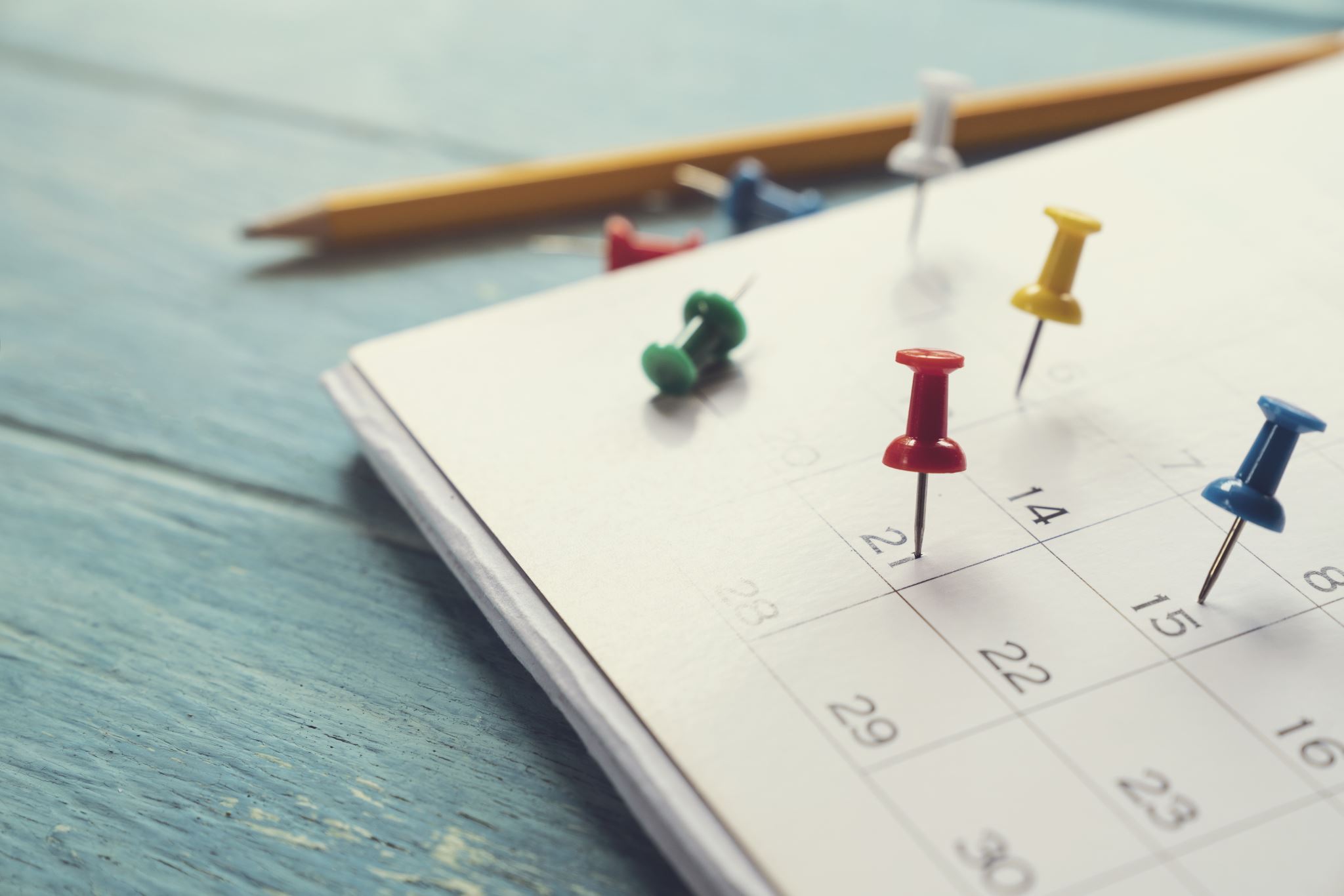 Choosing Courses:The Programming Process
Read the course calendar descriptions carefully. Calendar is available online.

Don’t worry about what your friends are taking; instead, focus on your skills and abilities.

Discuss your choices with your parents.

Contact your counsellor if you have questions.

Grade 9 is a year for exploration. These are not pre-requisite courses (other than languages and core academics)
Course Programming
Grade 9 students are required to take 8 courses:

     5 are mandatory: 
English 9 (or EAL)
Socials 9 (or EAL)
Science 9
Math 9
PE 9
3 Electives

* Applications of Digital Learning 10
Although categorized as a grade 10 credit, the course will be taken by all grade 9 students. Instruction is delivered through a combination of online assignments and learning activities during ESS block. 

Goal of the course:
In this course, students will be required to navigate the technology required to accomplish the competencies of our curriculum and beyond.

Students will be able to 
understand and define a task
choose the correct digital tool for the purpose
 deliver a finished product ethically and responsibly 
learn to protect the personal security and privacy of themselves and others
Applications of Digital Learning 10
READ THE GRADE 9 Course Calendar
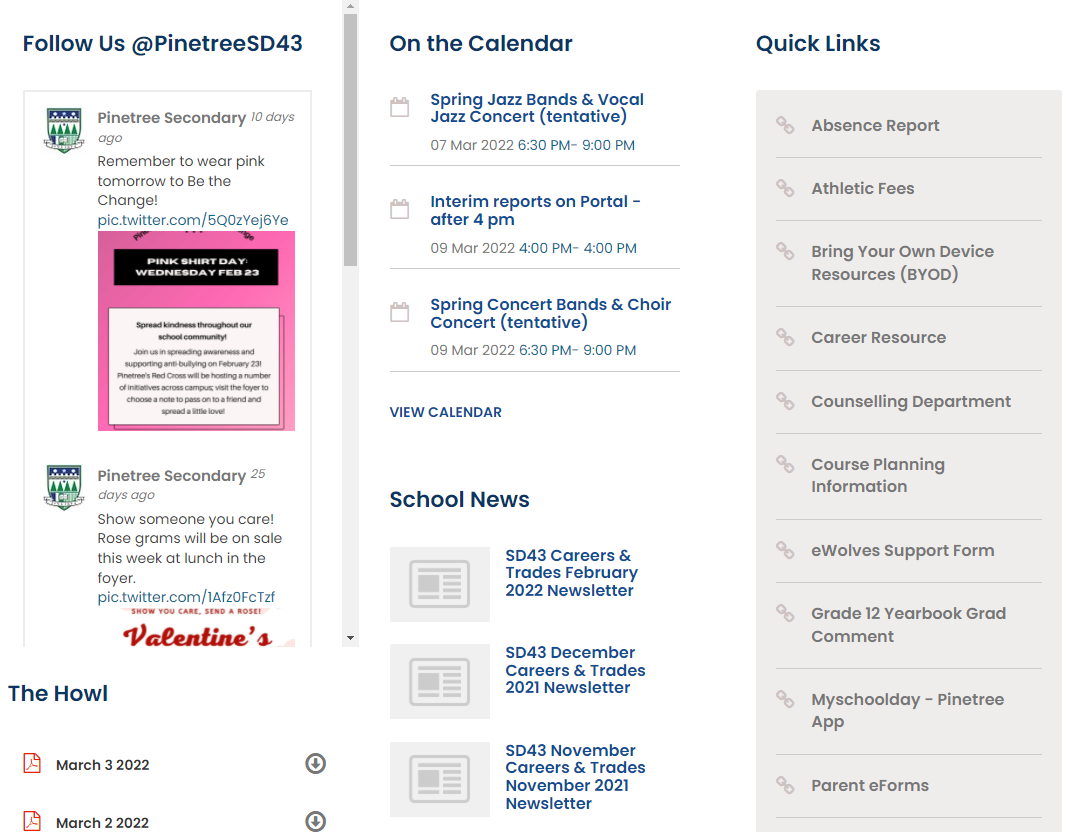 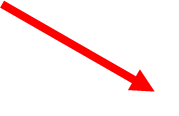 Detailed description of all courses.
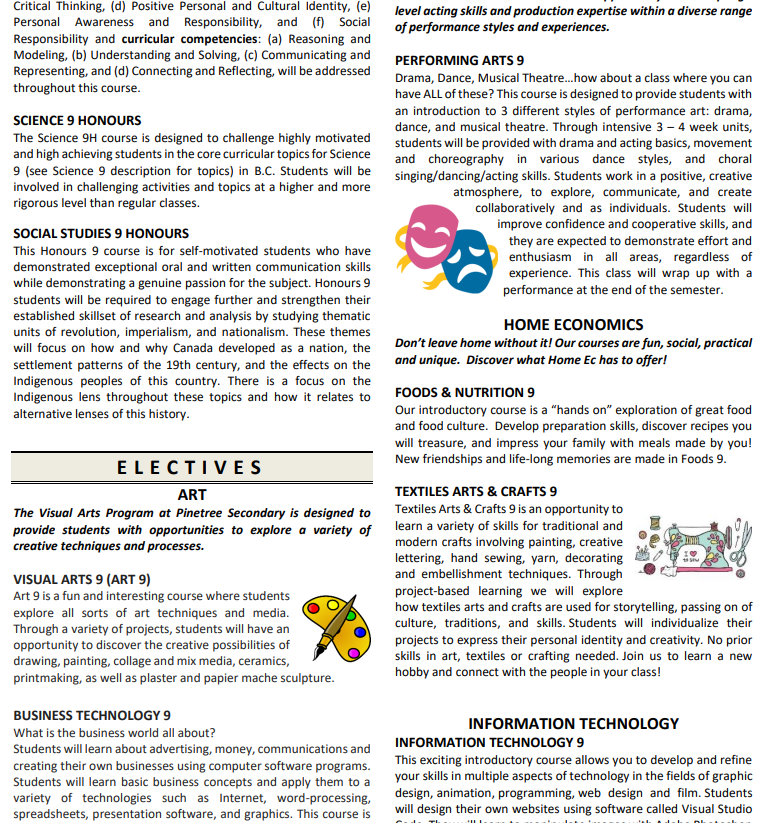 Elective Choices
VISUAL ART 9- learn skills in drawing, painting, collage, mixed media, printmaking, paper mâché, and photography

BUSINESS TECHNOLOGY 9- Students will learn about advertising, money, communications and creating their own businesses using computer software programs. This course is an excellent foundation of business knowledge and skills and introduces students to the senior business education curriculum

PERFORMING ARTS 9- drama, Dance, and Musical Theatre

FOODS & NUTRITION 9- Explore great food and food culture. A “hands – on course”

TEXTILES ARTS & CRAFTS 9- An opportunity to learn a variety of skills for traditional and modern crafts involving painting, creative lettering, hand sewing, yarn, decorating and embellishment techniques 

FITNESS 9- designed for students looking to improve their performance as well as their fitness levels. Includes core muscle training, cardio workouts, advanced weight training. Note: This is an elective in addition to PE 9
Elective Choices Cont.
INFORMATION TECHNOLOGY 9- develop and refine your skills in every aspect of technology from graphic design and animation to programming and web design and film.

WOODWORK 9- learn to safely use tools and equipment to design, create, and finish your own projects.  We learn and practice skills, so we can build cool things to make us proud.  Be active, productive and have fun!

POWER TECHNOLOGY 9- get challenged to solve problems and design solutions that you can build or test! In the past, students have built C02 dragsters, Rube Goldberg (engineer/inventor) machines, mobiles, balances and more!
Elective Choices cont’d…
MUSIC PROGRAM:

Concert Band 9 (linear- all year course) 
Band 9 will be one of your 8 courses
Jazz Band 9 (linear - extra course)
Choir 9 (linear - extra course)
Vocal Jazz 9 (linear - extra course)
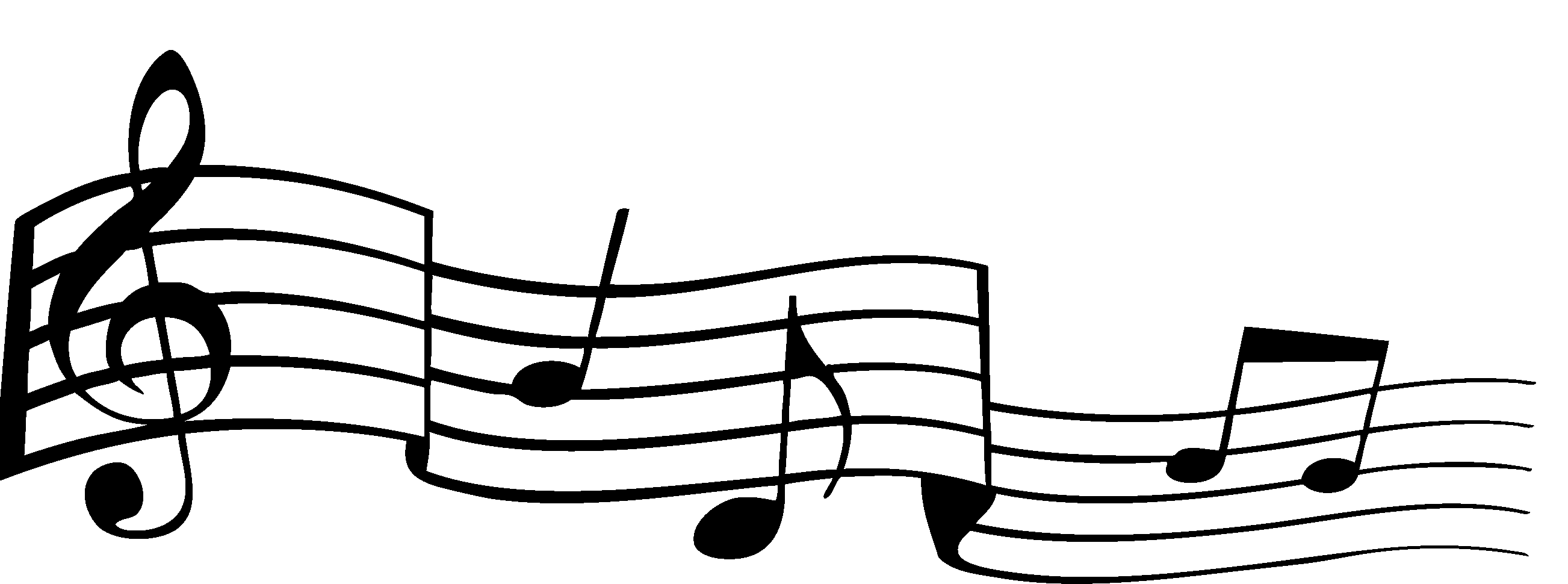 Second Languages
French 9

 Japanese 9

 Mandarin 9

 Spanish 9
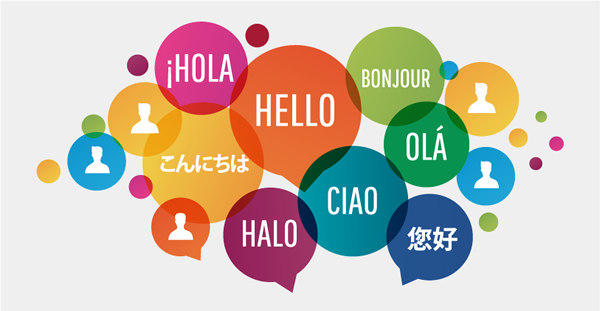 Note: Grade 9 Language courses are beginner classes. These courses are not intended for Native speakers or for students coming out of Immersion programs. Please discuss with counsellor regarding appropriate placement if necessary.
Benefits of a Second Language
Learning a second language helps students build and strengthen skills for their future

Improves communication skills 
Ability to interact with others
Public speaking skills 
Fosters cultural awareness and global perspectives 
Builds confidence through interactive and engaging activities 
Prepares students for real-life language use
Language Considerations
Good at French? Keep French 9.
Good at Languages? Take French 9, Spanish 9, Mandarin 9, or Japanese 9.
Good student but want a change? Switch to a different language.
Not strong in languages? Don’t take one.
Want a break? Wait until grade 11 and take a beginner language in grade 11 ( i.e.  Beginner Spanish 11 or Beginner Japanese 11).

IMPORTANT NOTICE:  Grade 11 second languages are no longer required for admission into UBC or SFU.
Pinetree Honours Program
What type of student is the Honours/AP program designed for? 
Gifted students, extremely talented and motivated students.
Students who are passionate about the subject material 
Students who enjoy hard work and being challenged in class.


What are the advantages of an Honours class? 
Students of similar abilities and interests work together in an enriched environment. 
Students develop their higher-level thinking skills. 
Students participate in the subject areas that match their talents. 


What if I don’t get into Honours class in grade 9? 
Do not worry. You will still be able to apply and enter the honours program in grade 10+
Honours
Honours Courses:

English Language Arts 9 Honours
Mathematics 9 Honours
Science 9 Honours
Social Studies 9 Honours


How are students selected for the grade 9 Honours classes? 

All interested students must self-select honours classes in the Student MyEd Portal
Middle Schools will then provide feedback
A lottery system will determine which students will have a seat in Honours

If selected for Honours, students will not be able to drop the course and switch to a regular class
Timetable Features
TWO SEMESTERS PER YEAR
September to January and February to June
Semester courses last for 5 months (Science, Socials, English, Math, PE, Electives)

LINEAR COURSES AT THE GRADE 9 LEVEL
Band, Choir
September to June

STUDENTS IN GRADE 9 ARE REQUIRED TO TAKE 8 COURSES PER YEAR

COMMON MEETING TIMES FOR STUDENTS
Lunch
PACK/ESS

COMMON LUNCH FOR ALL STUDENTS
Activities –intramural program
Clubs, Meetings, Activities
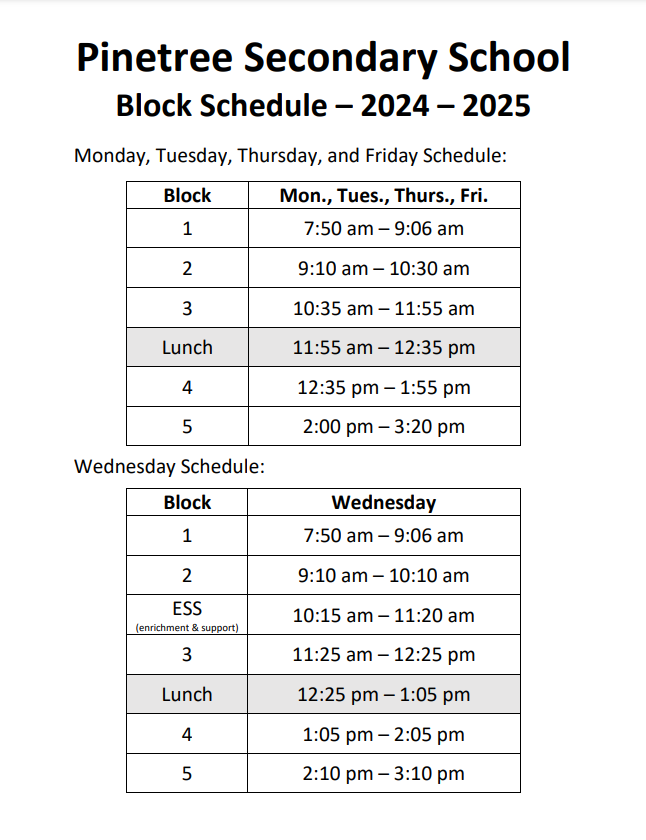 Timeline Grade 8’s
Cross Catchment : 
Coss catchment applications open at 9 am on February 7th 
Cross catchment applications close at 4 pm on February 12th 


Pinetree Honours: 
Qualified candidates will be admitted based on consult with their middle school and lottery system
[Speaker Notes: Dates needed]
Timeline Cont.
Programming at Middle Schools: March 2025

Maple Creek: March 11th 
Scott Creek: March 12th (morning) 
Summit Middle: March 12th (afternoon) 


Courses must be inputted online in Student MyEd Portal by March 14th. Portal will close on March 31st.
COUNSELLOR CONTACTS:
Please call or email your counsellor if you have questions:  

Ms. Starr : sstarr@sd43.bc.ca 	                                  A-I
Ms. Hamilton: lhamilton@sd43.bc.ca  		A-I		
Mr. Nelson: kenelson@sd43.bc.ca 	        		J-0
Ms. Dhillon: mdhillon@sd43.bc.ca           	   	P-Z
Mr. Sharma: vsharma@sd43.bc.ca 	     International Student Contact
	

Pinetree phone #: 604-464-2513
[Speaker Notes: Include new counsellor]